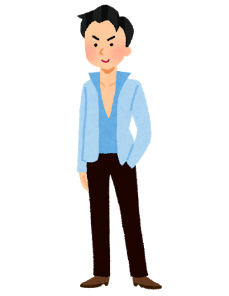 （例２）

年齢　20歳
性別　男性
身長　175cm
体重　57kg
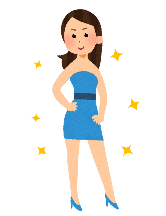 （例１）

年齢　20歳
性別　女性
身長　165cm
体重　49kg
m}
BMI＝体重
3　将来の自分を考える（身長・体重編）
　　　
　　　♦適正体重について知りましょう。
　　　♦肥満、やせの判定方法にはどのようなものがあるか知りましょう。

①BMI（ボディマス指数：成人の適正体重を知るために用いられる一般的判定方法）








　★20歳の時になりたい身長・体重でBMIを計算してみよう。
　　太りすぎたりやせすぎたりしていないかな？計算してみよう！！










18歳以上では、BMI＝22の時が適正体重と言われており、統計的にみて、一番病気にかかりにくい体格とされています。肥満は、糖尿病などの生活習慣病になるリスクを高め、やせは骨粗鬆症などのリスクを高めます。
バランスの良い食事と適度な運動で適正体重を目指しましょう！
kg÷ { 身長
m×身長
BMI＝体重（kg）÷{身長（m）×身長（m）}
②肥満度（小学生・中学生の一般的判定方法）
肥満度＝（実測体重kg－標準体重kg）÷標準体重kg×100％
　　　＊標準体重（kg）＝a×実測身長（cm）－b　（a、bは表のとおり）
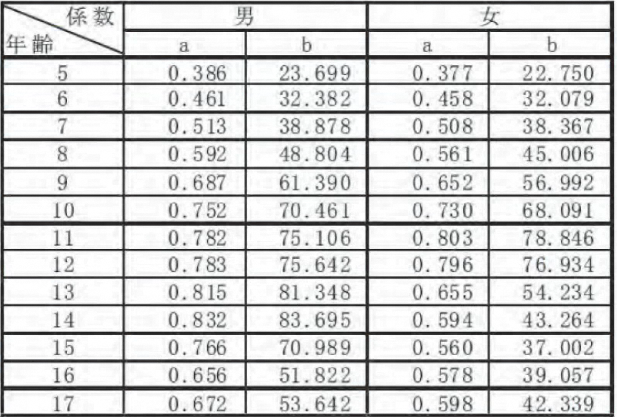 （公益財団法人日本学校保健会「児童生徒等の健康診断マニュアル」）